The Growth and Erosion of Cinder Cones
An Article Summary

			
				Kelsii Dana
Overview
147 cinder cones
Guatemala 
El Salvador
Morphology range includes most of those seen worldwide
Statistical analysis of the population of cinder cones and their variation over time
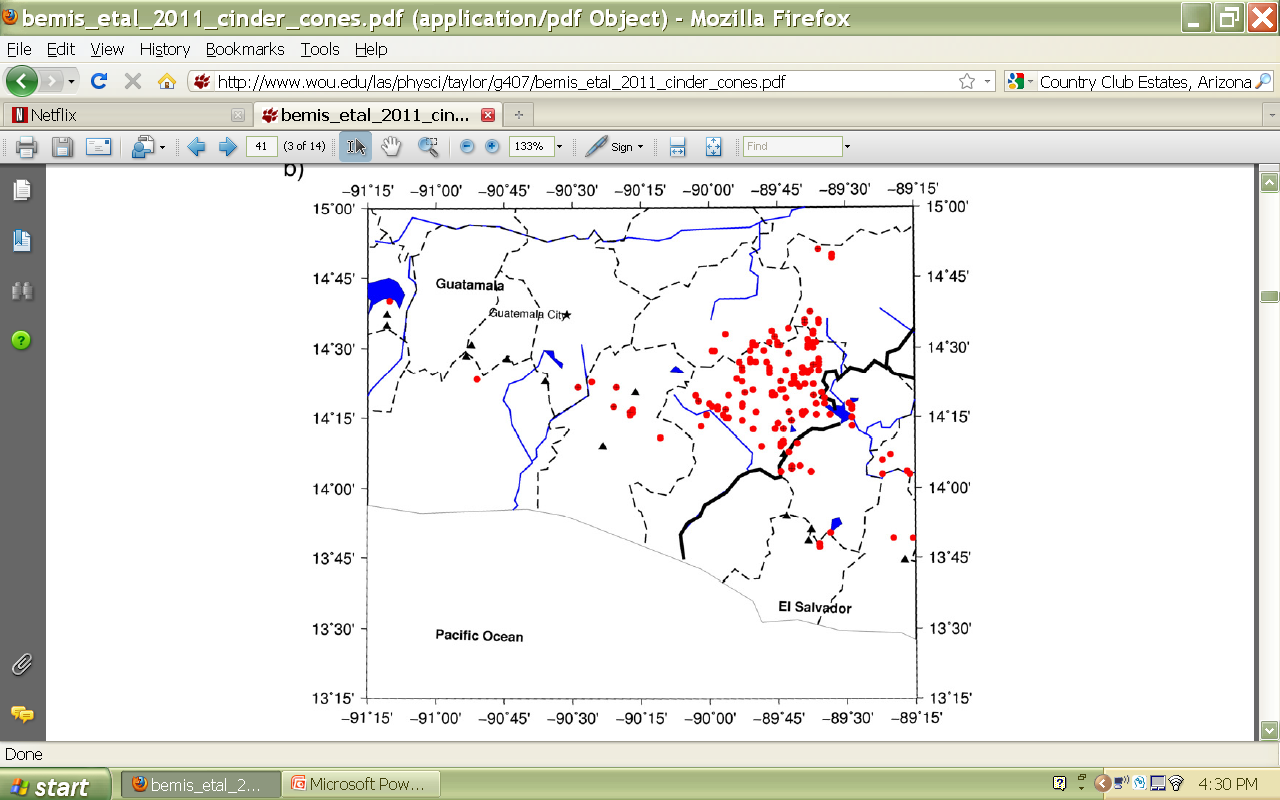 Previous Studies
Formation of a cinder cone
Material deposited at crater rim
Material cascades down slope
Cone morphology a function of landslides
Average slope angle of 33 degrees
Angle varies based on clast size and angularity
Erosion decreases angle
Measurements
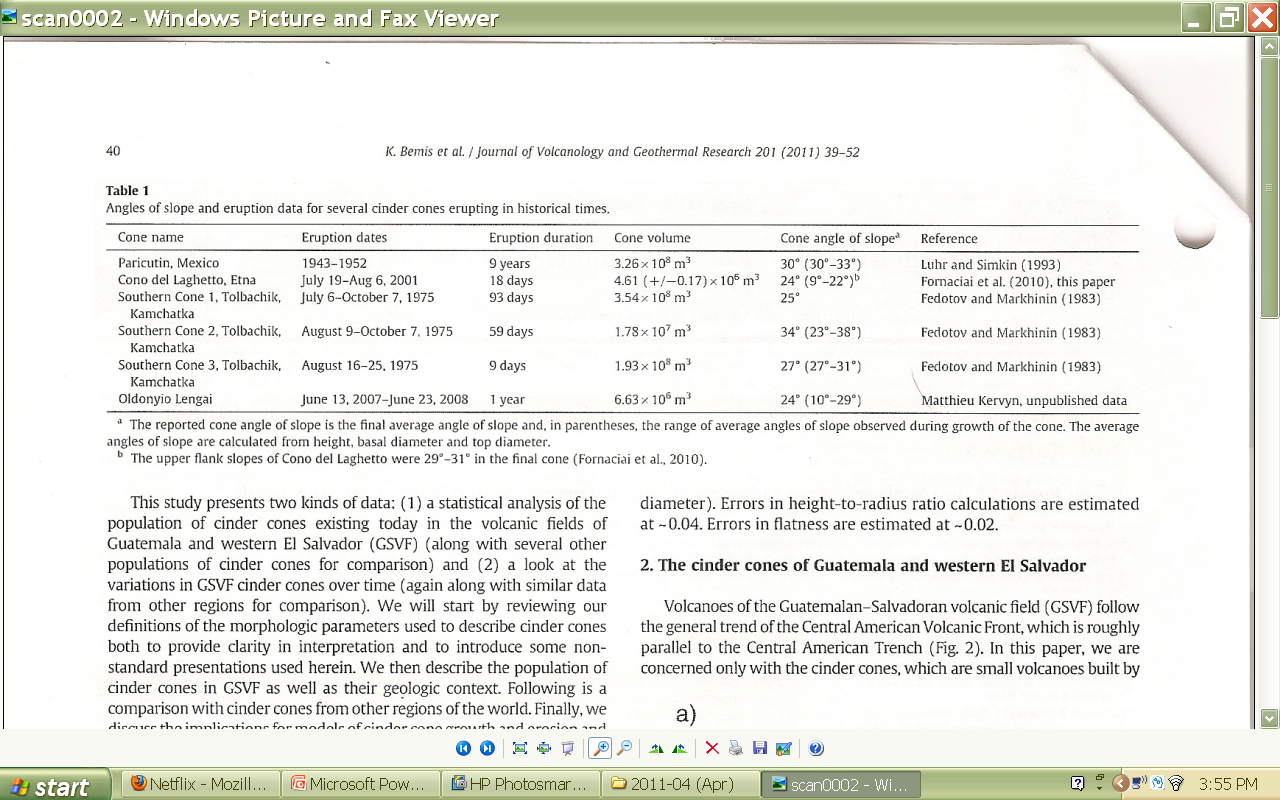 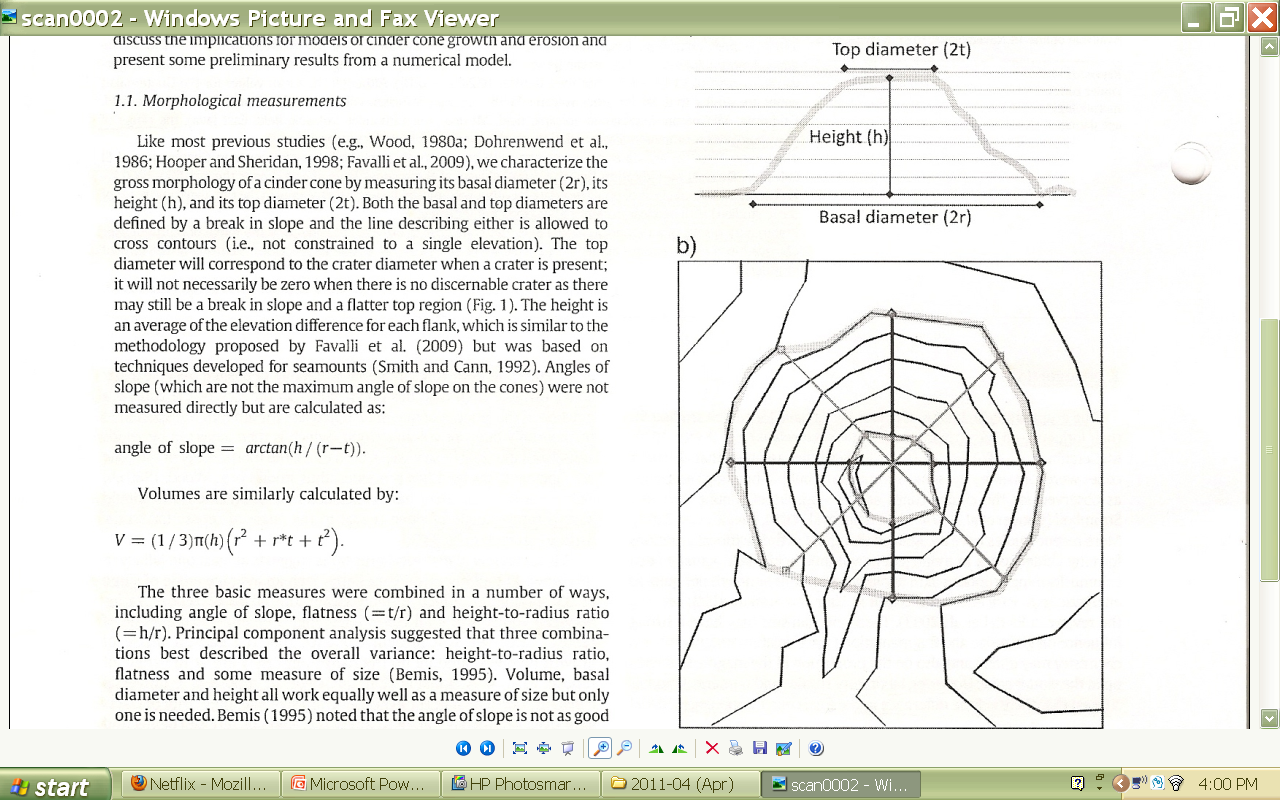 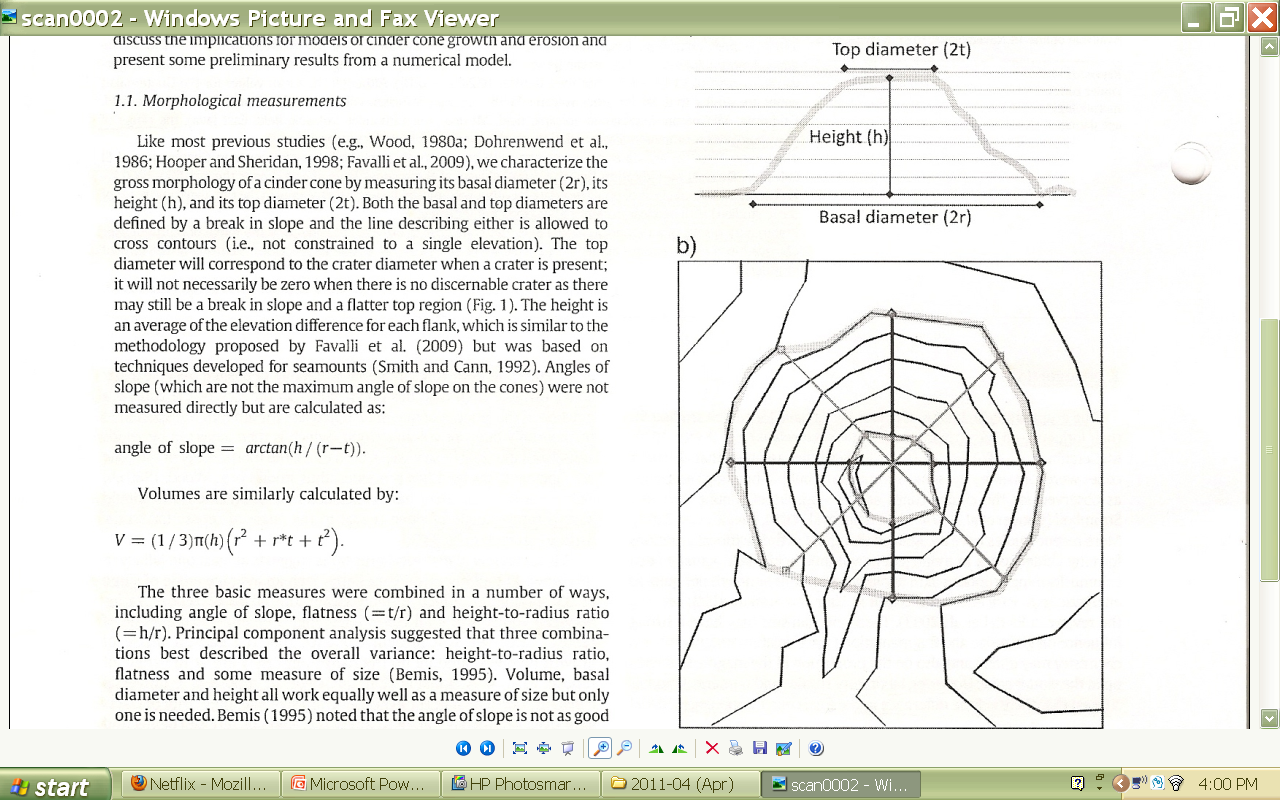 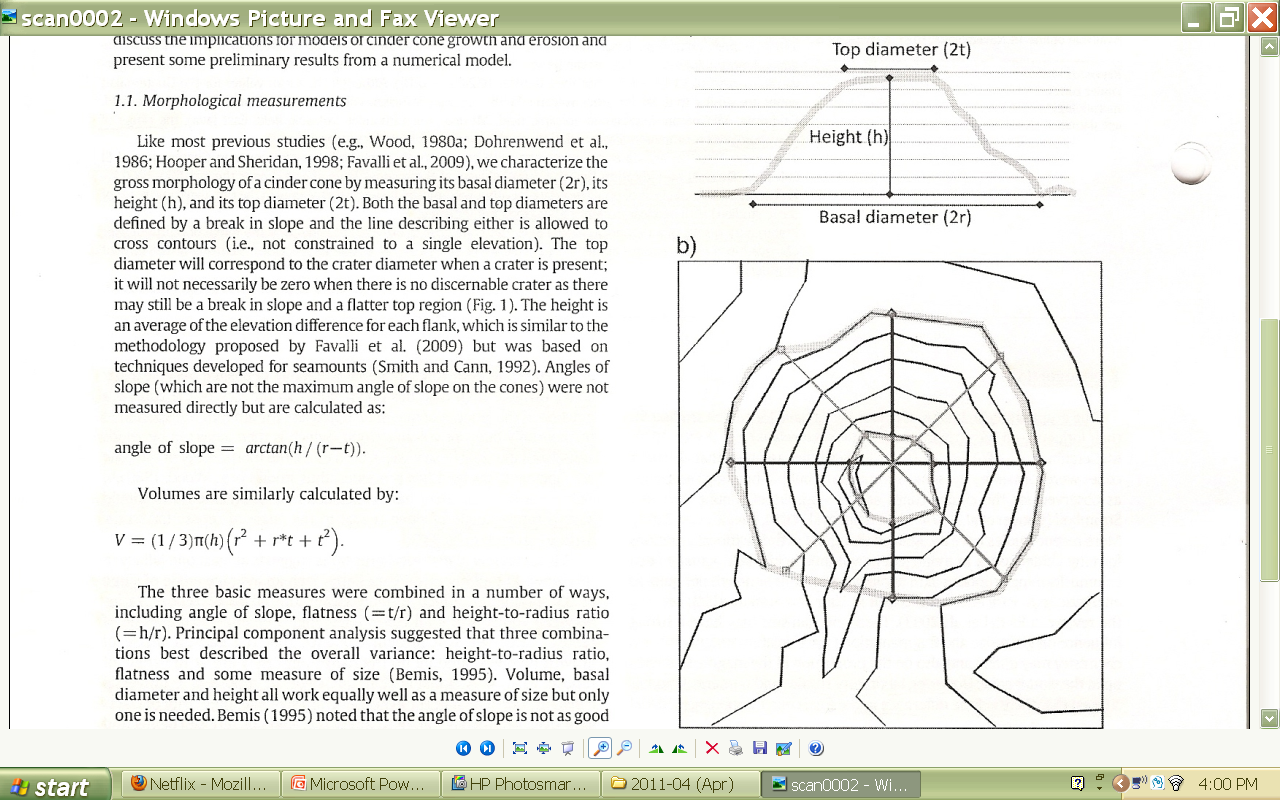 Data
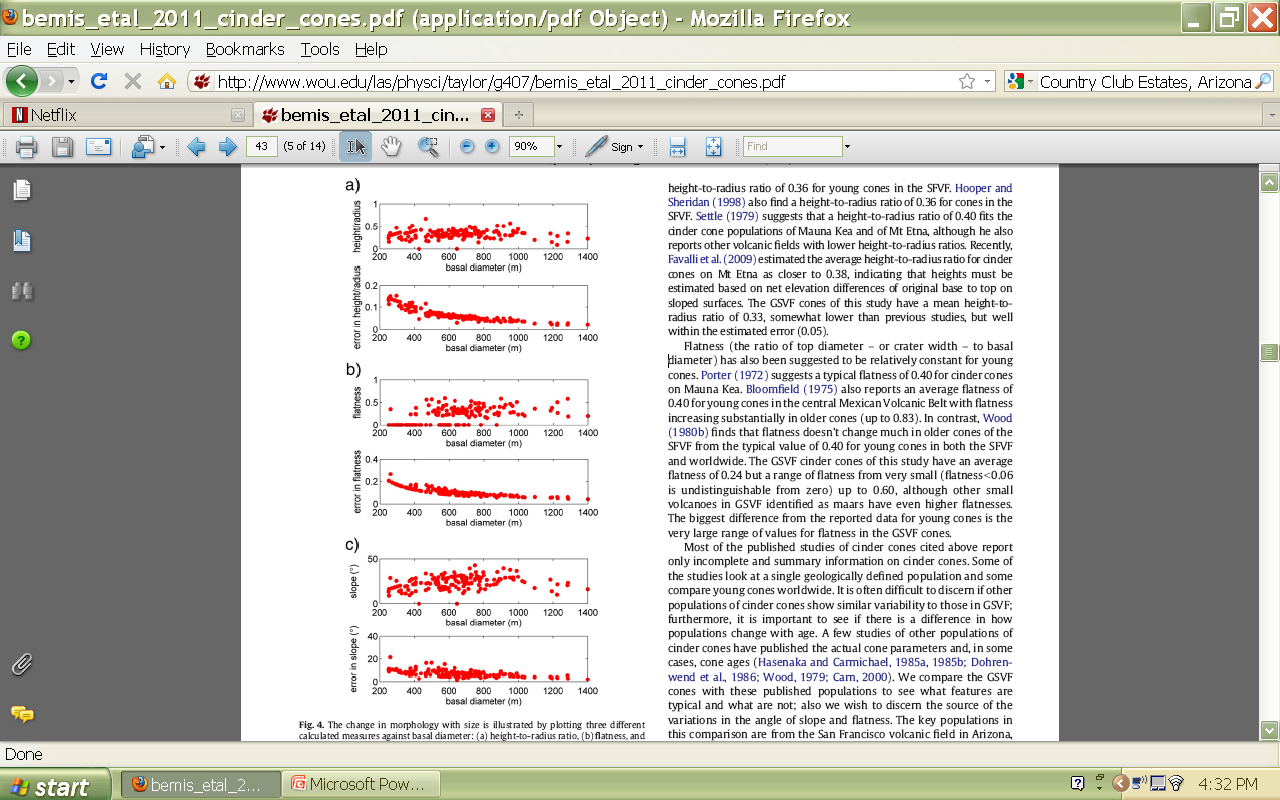 Morphology does not change
with size 
with age
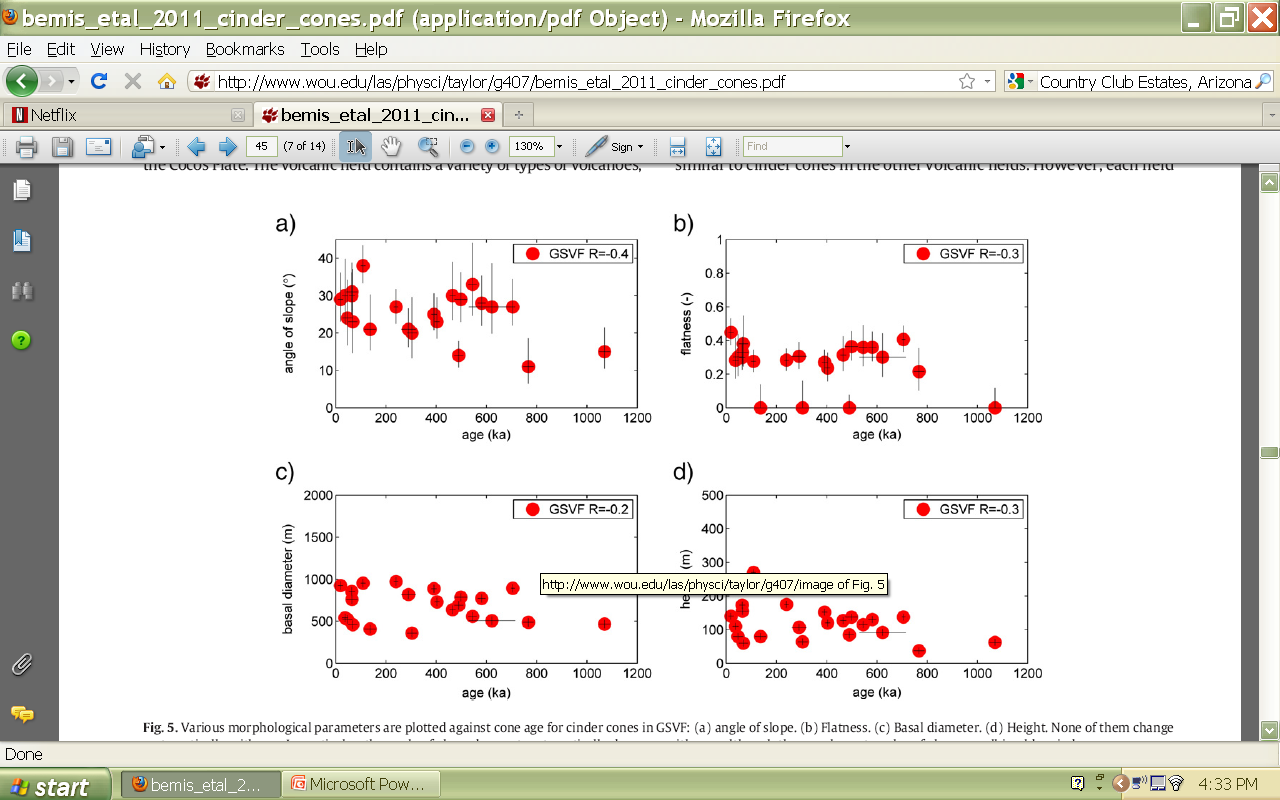 Conclusions
Cinder cones have a wide range of:
Height
Basal diameter
Angle of slope
Flatness
Height/radius ratios are all approximately the same as pristine cinder cones
Morphological variance is not caused by erosion but rather eruption characteristics
Cinder cone growth and erosion produce similar morphologic trends.
Thank You!